CHỦ ĐỀ 10
CÁC SỐ TRONG PHẠM VI 1000
BÀI 48: Đơn vị, chục, trăm, nghìn
TIẾT 2
Số   ?
Mỗi khay có 10 chiếc bánh.
1
a)
2
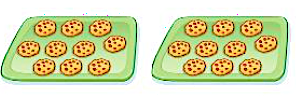 Có             khay bánh.
Có tất cả              chiếc bánh.
Có             khay bánh.
20
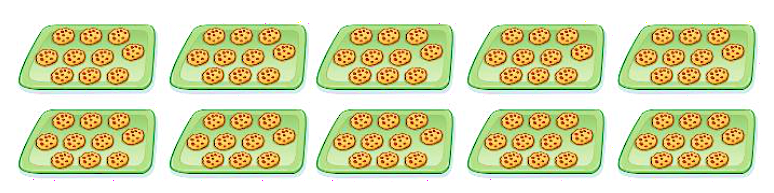 b)
100
10
Có tất cả              chiếc bánh.
Số   ?
Mỗi lọ kẹo có 100 viên kẹo.
2
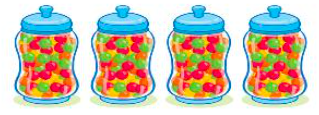 a)
4
Có             lọ kẹo.
Có tất cả              viên kẹo.
Có             lọ kẹo.
400
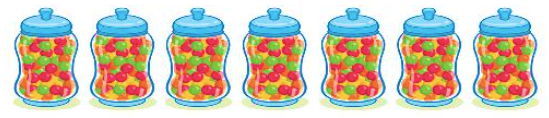 b)
700
7
Có tất cả              viên kẹo.
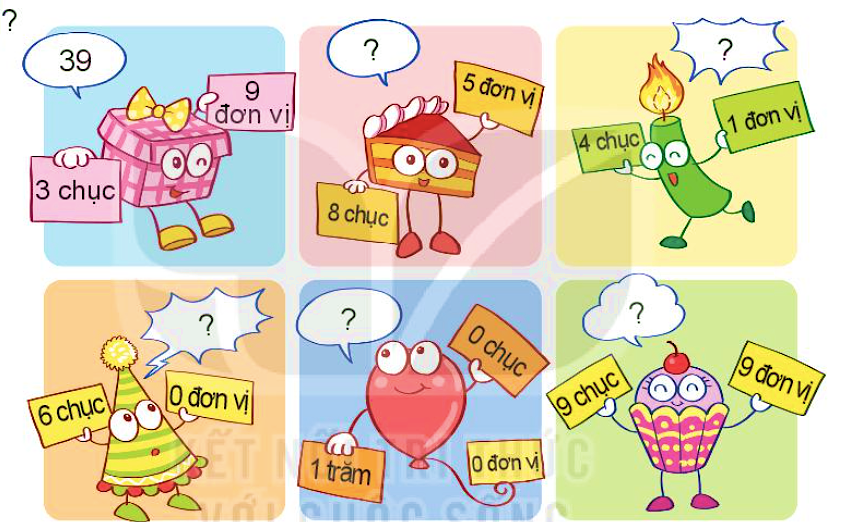 Số  ?
3
100
90
41
85
60
Số  ?
4
Biết
Một hộp nhỏ đựng 10 chiếc bánh.
Một hộp to đựng 100 chiếc bánh
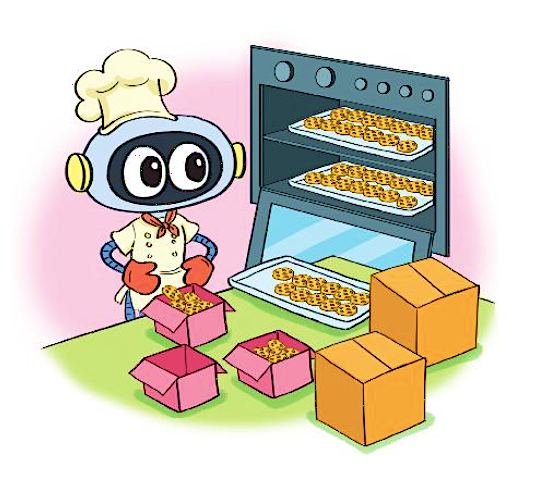 a) Hôm qua, Rô-bốt bán được 4 hộp to, tức là bán được         chiếc bánh.
b) Hôm nay, Rô-bốt bán được 8 hộp nhỏ, tức là bán được         chiếc bánh.
400
80
Củng cố bài học
Hương Thảo: tranthao121004@gmail.com